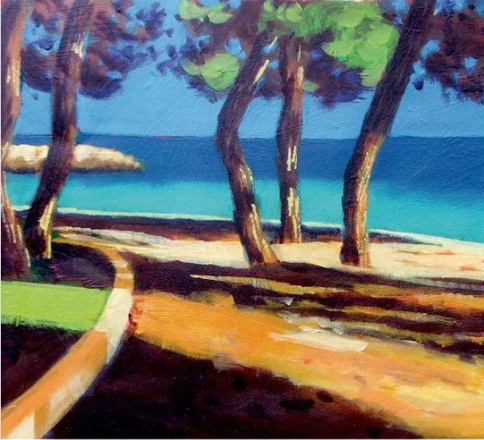 chapter 14
Illustration: Explaining with Examples
Contents of Chapter 14
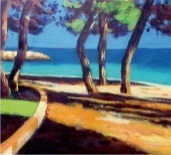 Characteristics of Illustration Essays
Reading: “The Brains of the Animal Kingdom,” by Frans de Waal

Visualizing an Illustration Essay: A Graphic Organizer
Reading: “Rambos of the Road,” by Martin Gottfried

Integrating Illustration into an Essay

Reading Actively and Thinking Critically
What to Look For, Highlight, and Annotate
Analyzing Illustration

A Guided Writing Assignment
Contents for Chapter 14
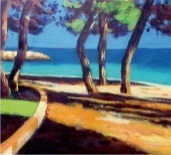 Readings: Illustration in Action

Student Essay: “Conforming to Stand Out: A Look at American Beauty,” by Nick Ruggia

Illustration Essay: “Snoopers at Work,” by Bill Bryson

Illustration Combined with Other Patterns: “Alone Together: Why We Expect More from Technology and Less from Each Other,” by Sherry Turkle

Applying Your Skills: Additional Essay Assignments
What is Illustration?
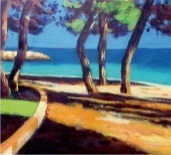 Illustration is a way of using examples to reveal the essential characteristics of a topic or to reinforce a thesis.
Characteristics of 
Illustration Essays
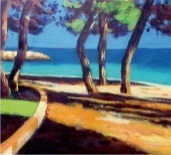 Illustration 
supports generalizations.
explains or clarifies
unfamiliar topics.
difficult concepts.
abstract terms.
considers purpose and audience.
uses carefully selected examples.
uses subexamples to add detail.
organizes details effectively.

Reading
“The Brains of the Animal Kingdom,” by Frans de Waal
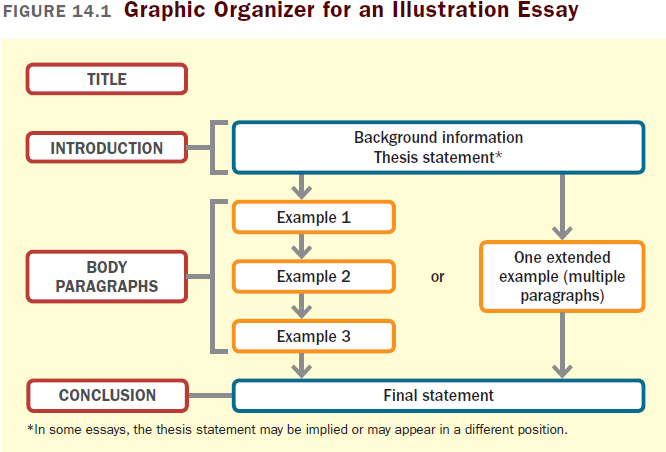 Reading

“Rambos of the Road,” by Martin Gottfried
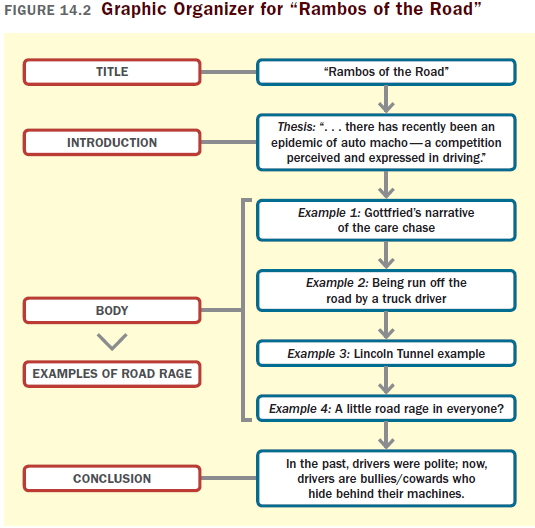 Integrating Illustration into 
An Essay
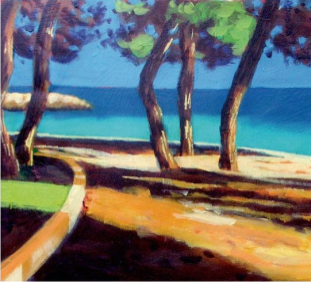 Choose effective examples.

Use transitions such as “for instance” or “for example.”

Provide enough details about the example to support your point.
Reading Actively and
Thinking Critically
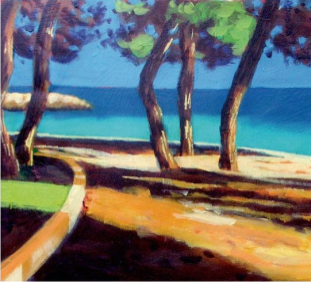 What to Look For, Highlight, and Annotate
Preview.
Understand the main point.
Identify the main supporting points and think about how the examples illustrate them.
Think about the meaning.
Consider your reactions.


Analyzing Illustration
What is the emotional impact of the examples?
How well do the examples support the generalization?
A Guided Writing Assignment
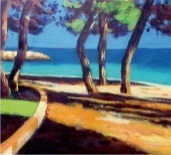 Your Essay Assignment


Prewriting
Select a topic.
Consider your purpose, audience, and point of view.
Narrow your topic and generate examples
Evaluate your examples.
(continued)
A Guided Writing Assignment
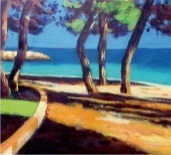 Organizing and Drafting
Draft your thesis statement.
Choose a method of organization.
Write a first draft of your illustration essay.

Revising
Evaluate your draft and revise as necessary.

Editing and Proofreading
Edit and proofread your essay.
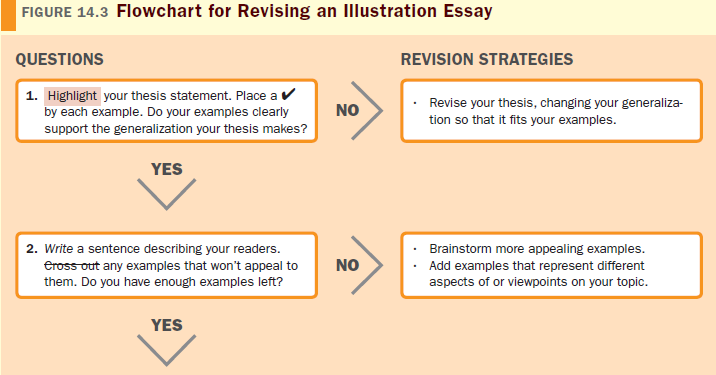 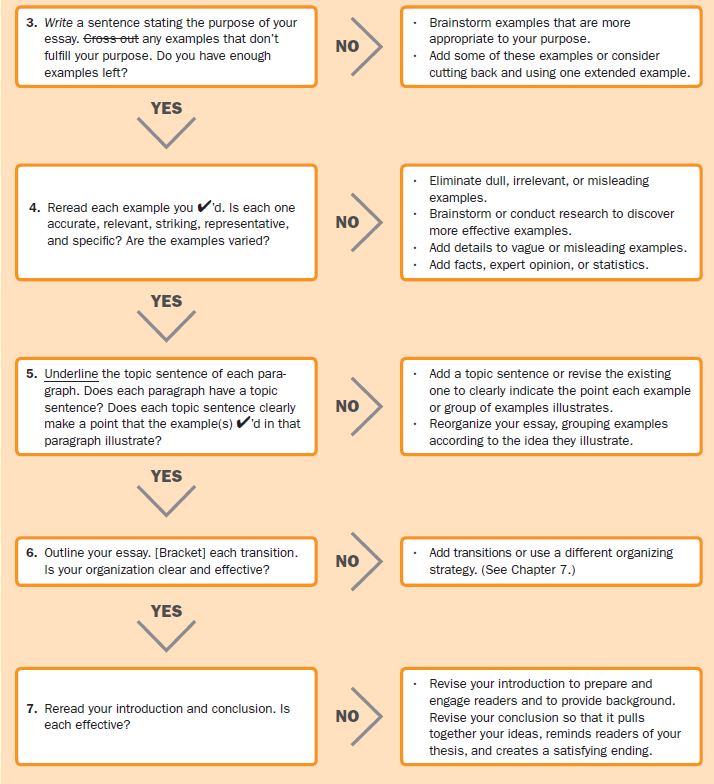